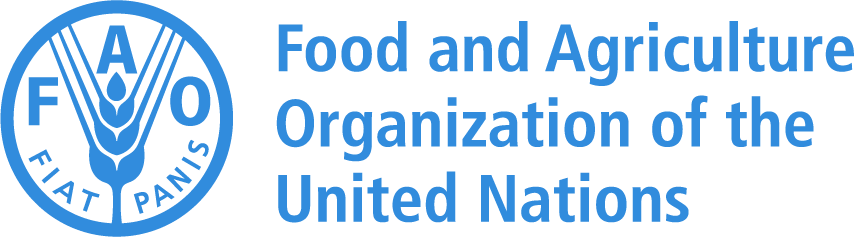 Webinar on the Operational Guidelines of the WCA 2020.Virtual Meeting –Europe and Central Asia25-29 October 2021
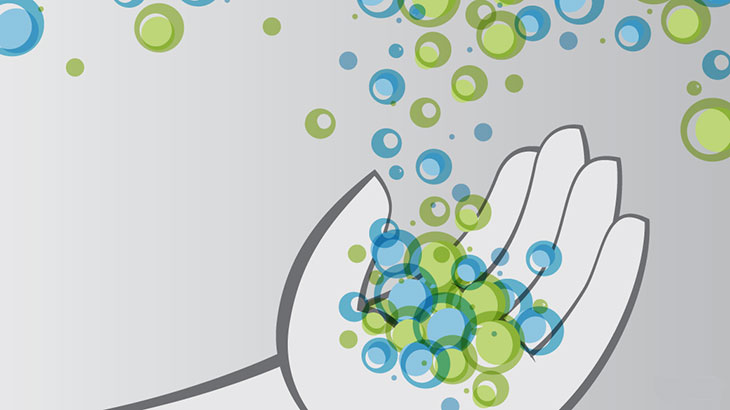 Data analysis,
reporting and dissemination
Technical Session 7.3
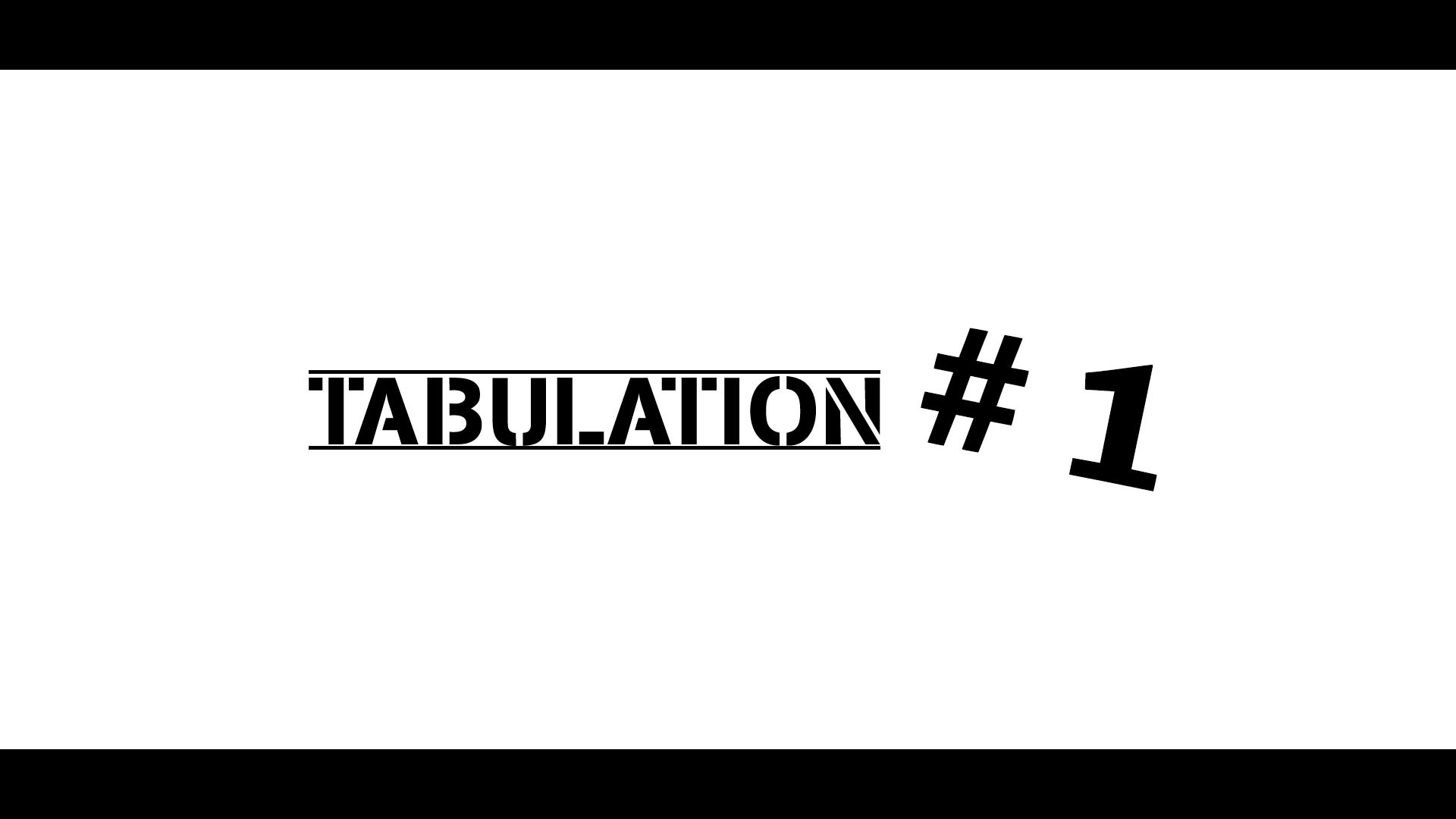 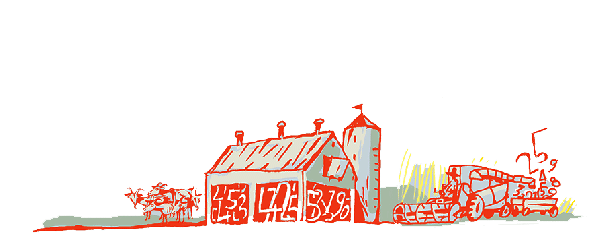 Adriana Neciu
Statistician 
Agricultural Census Team
FAO Statistics Division (ESS)
1
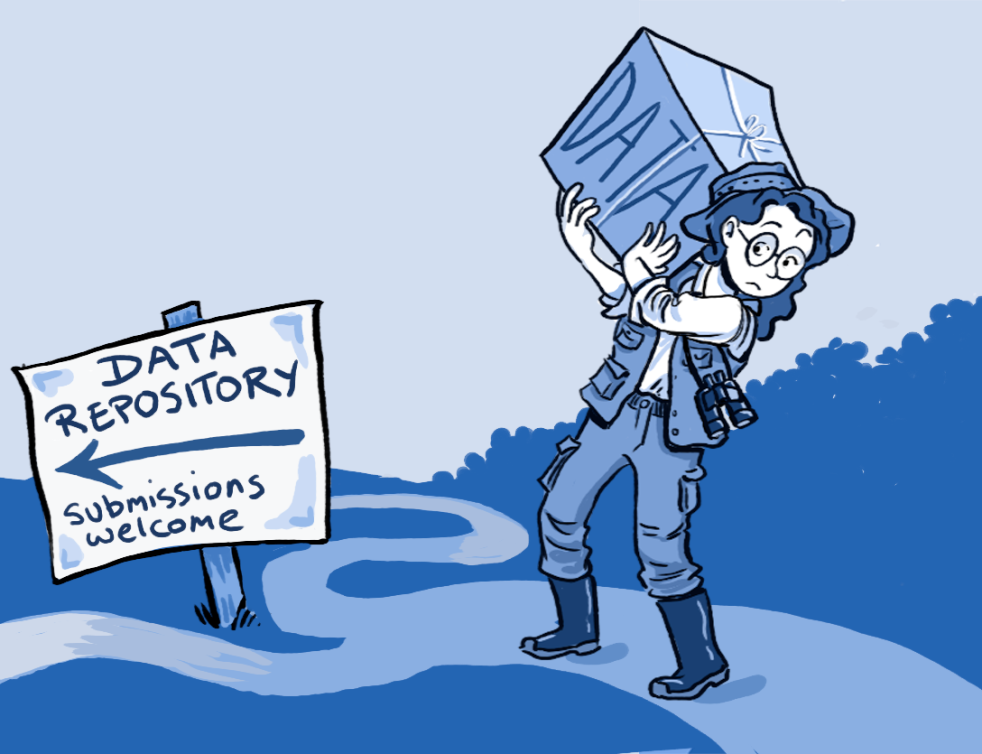 Contents
Dissemination - key census stage
Dissemination strategy and plan
Dissemination products and services
Census reports
Tabulated data 
Access to census databases 
Other products
Dissemination methods and tools
Online dissemination 
Social media and other electronic methods
Public events to disseminate census results
Country example
2
Dissemination - key census stage
A key stage of the census where the census data are made available to users and long-term preservation is ensured.
It should be well organized and discussed with stakeholders and primary data users within the census committee and with other groups of users during the preparatory phase. 
Data from national censuses represent a valuable public good that should be widely disseminated by census offices (COs) in order to enhance its utilization by the various users. 
It can be done in several ways: providing access to summarized data, including macro-databases, interactive web products and safe access to microdata files for more in-depth analysis.
3
Dissemination strategy and plan
Dissemination strategy – key elements:
Identifying, through consultation, the diverse categories of users and their data needs/uses, 
Products to be developed, 
The media of dissemination,
Metadata to aid in the interpretation of the results, 
Confidentiality and privacy measures, 
Assessing the required technologies to meet user needs, 
Dissemination policy, 
Quality assurance in terms of accuracy and timeliness,
Available financial and human resources. 
The dissemination plan outlines the census products, services, methods and tools the census agency will use for the dissemination of preliminary and final census results to different types of users.
4
Dissemination products and services
Reports:
Report on preliminary results 
Report on final results 
Analytical/thematic reports
Technical report 
Report on quality evaluation (including results of PES)

Data products and services:  
Tabulated data 
Access to macro- and micro-databases

Other products:
Atlases and other geographic  products 
Brochures and flyers 
Videos and sketches, etc.
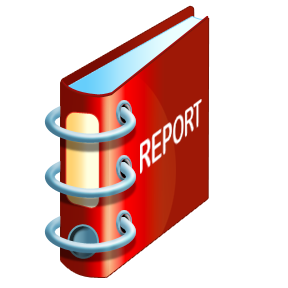 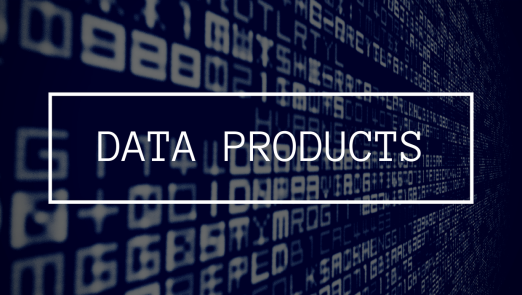 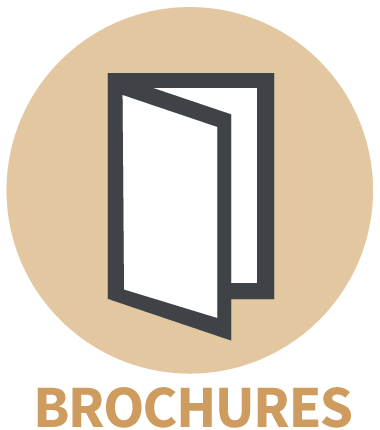 5
Reports on preliminary results
The advance estimates of principal characteristics of the holdings are provisional and subject to revision once the full data-processing and verification operations have been completed.
Preliminary results results could be based on:
Key data on all the holdings enumerated in the census, per example through primary manual tabulations, or
 A subset of the census data, either a representative sample or a geographic subset.
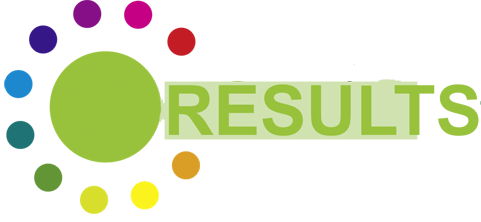 Preliminary results should be issued as early as practical. According to best practices, countries release preliminary census results within 3 months after the end of the enumeration period and/or 6 months after the end of the census reference period.

Both online and printed dissemination media can be used for dissemination of preliminary census results.
6
[Speaker Notes: The period for releasing the preliminary results after completion of the field work will be different for each country.  It will depend on the number of holdings enumerated, number of items included, method of census enumeration, strength of the technical personnel, the data processing equipment that is available, etc. The use of CAPI would facilitate significantly the production and release of timely preliminary results. 
 
However, the preliminary census results should be released not later than a few months after completion of the field work.  If it takes longer, the urgent need for census information is left unsatisfied and the practical usefulness of the census is seriously diminished.  In any case, the follow-up publicity campaign promoting the use of the census results, described above, should not be implemented before important results are available. 

Country examples: Lithuania, Romania; Thailand, Hungary]
Reports on final results
The final census results must be published as soon as possible: according to good practices - within two years after the end of the census reference period. The Report  should include:
GENERAL  PART

Objectives of the census.
Historical background: a brief history of previous censuses.
A brief description of the country (e.g. geographical area, agro-ecol zones; importance of agric.)
Census scope and coverage.
Census methodology and organization: a short summary.
Main concepts and definitions, including the definition of the statistical unit.
Census enumeration period and reference period/date.
II. RESULTS

Summary of results.
Explanations for use of tables.
Basic (standard) tables.

III. ANNEXES (such as census questionnaire(s), maps).
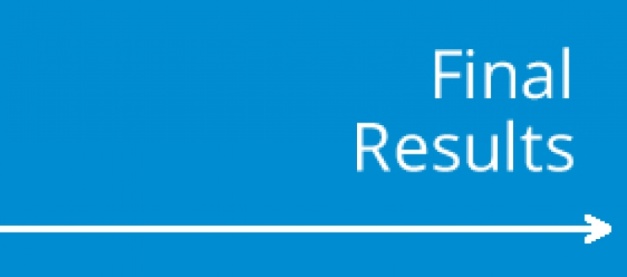 7
[Speaker Notes: The reports on preliminary and final census results should be prepared by professional staff and, if possible, reviewed by experts familiar with the agricultural situation of the country.  The report may be issued in a number of volumes, depending on the size of the country and contents of the report for example on:
on a subject basis, e.g. one volume for general characteristics of the holdings, another  for land use, another for livestock, another for equipment, etc. and/or  
a geographical/administrative basis, e.g. one volume for each province.]
Analytical/Thematic reports
The reports may range from volumes presenting extensive and detailed cross-tabulations, to more analytical reports that combine tabular materials with some interpretative or analytical text. 
Must be based on user needs and respond to a country's specific development needs and emerging issues. 
May include time series and trends analyses of main census items and may include other data sources to provide a more comprehensive outlook.
Must be planned and scheduled during the preparatory phase and published according to the release calendar. 
Examples: 
Volumes of regional analysis on such topics as: typology of agricultural holdings and their regional distribution; production methods; gender and other socio-demographic aspects of the holdings; land use, crops, livestock, work on the holding, input use, etc.
Community profile analysis (when a community survey has been conducted).
8
[Speaker Notes: Must be planned and scheduled during the preparatory phase and published according to the release calendar in order to secure the necessary funding and avoid out-dated reports.]
Technical report
A technical report is aimed at describing in detail how the whole census operation has been conducted, the methodology, choices made, concepts and definitions applied, difficulties encountered, possible delays and their reasons, the results of quality evaluation, etc., and to use this evaluation for making recommendations for future censuses.  
It may include confidential elements.
Suggested structure of the Technical report:
Introduction.
Approach to census methodology. 
Pre-field-work preparation. 
Field-work. 
Use of sampling methods (if applicable). 
Data processing. 
Quality evaluation of census results (including results of PES). 
Suggestions for further tasks (foreseeable problems for similar tasks should be listed).
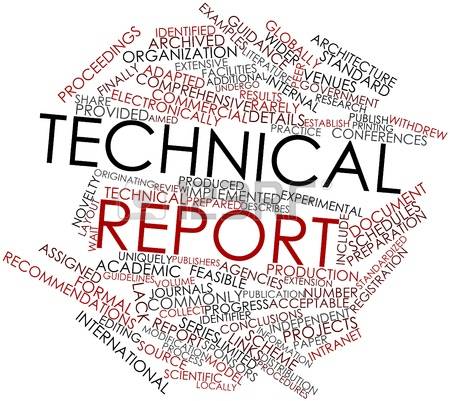 9
[Speaker Notes: Quality evaluation of the census results 
The section on quality evaluation in the technical report should provide information on all quality dimensions of census data, as described in Chapter 7. The census usually collects data from all agricultural holdings (when complete enumeration is applied) according to the adopted definition, and thus there is no sampling error.  The dimension on accuracy and reliability, should focus  on  the evaluation of non-sampling errors, including the assessment of:
Data products and services
Tabulated data
Providing access to macro-database and micro-database
Geographic products
Static map (print and web),
Census atlas (print and web), 
Interactive map (web).
Brochures and flyers]
Tabulated data
Standard tabulated products (standard tables): 
Are designed according to the Tabulation plan.
Should provide basic tabulations and cross-tabulations and satisfy the majority of census data users. 
Additional tables:
Are based on specific users’ requests.
May require customized tabulations. 
Could be provided by census agency as soon as the census database has been established and tabulation software packages introduced.
10
[Speaker Notes: Tabulated data are one of the primary products from a census and must respond to the needs of data users. The tabulations should be presented and explained in a way that will facilitate their extensive use. The data should be shown for appropriate administrative, statistical and other geographical areas and classified according to various characteristics.
 
Standard tabulated products (standard tables) are designed according to the tabulation plan. These should provide basic tabulations and cross-tabulations and satisfy the majority of census data users. The recommended tabulation classes, cross tabulations and other details regarding the production of tables, particularly of standard tables are presented in Chapter 7 “Tabulation Plan” and in the Chapter 10 of Volume 1.
Additional tables based on specific users’ requests may require customized tabulations. Customized output is provided for users whose requirements are more specialized and cannot be satisfied by standard tabulations. Users provide the specifications for the tabulations they require, and the data output is produced on a consultancy basis. In order to meet the demand for customized output, it is useful to establish an "on request" service for users who require aggregates not available through other means. The service would require that users provide the details of the requested tables so that the central census office (CCO) could fulfil the demand, possibly against payment of a certain compensation fee. Offering and promoting this service, especially online, would place the statistical service in a more desirable proactive position, rather than a static one, and could be a strong catalyst for closer cooperation with census data users.]
Access to census databases
Providing public access to macro-databases
The simplest form of a database for macro-data is a straight copy of a publication on a digital medium, usually on the website of the CO.
More advanced: 
Offers to users the possibility to manipulate the tables in various ways in order to obtain views or results that represent their specific requirements. 
May include associated graphing and thematic mapping capabilities. 
Can also cover the results of earlier censuses.

Providing public access to microdata 
Should meet legislative requirements (e.g. on confidentiality). 
Institution’s capacities to ensure the security and the confidentiality of the individual information. 
For dissemination purposes, a representative sample of the individual records could be made available. The size of the sample would depend on the capacity and resources of the CO. 
A basic decision must be made whether to provide access to macro-database, to micro-data base, or both.
11
[Speaker Notes: A database is an ideal storage platform for structured data products from censuses. 
Both micro- and macro-data structured in databases are at the basis of tabulated data and other dissemination products produced by census offices.
Census databases with public access assist data users by providing easy access to a wide range of census data. 
A basic decision must be made whether to provide access to macro-database, to micro-data (micro-data base), or both
Building a census database:
Requires careful planning, is time/resource consuming and should fit within the global ICT framework of the organization
Should be seen as an ongoing process both comple­menting the data dissemination strategy and strengthening the statistical capacity of the organization]
Geographic products
Value-added products to disseminate census results include cartographic products, either in printed or digital form, such as:
Static maps (print and web)
Census atlas (print and web) 
Interactive maps (web)
Static maps can be part of the final  report. However, because of the large number of eventual maps, format used, as well as different (more expensive) printing, and different users, it may be more efficient to publish an atlas separately.
Most static cartographic products, such as atlases and static maps, can be created using popular GIS and graphics design software. 
Web mapping applications allow for construction of interactive maps, such that users can generate maps that focus on various census themes, targeting specific geographies of interest.
With modern GIS software and equipment, production of such maps and other GIS products is more efficient and effective.
GIS embody hardware and software configurations designed to also support the analysis and dissemination of spatially referenced data.
12
Other products
Brochures and flyers
Another way to disseminate basic census data. 
They should be written in a very easy and comprehensible language  with suitable graphics and explanatory material. 
Are particularly suitable promotional materials for people attending events and exhibitions. 
As part of census publicity, can be  disseminated to stakeholders and key users to present the key preliminary and final results. 
Videos, sketches and online videos
To promote the use of census data 
To provide a better understanding of census results among certain interest groups
Can be useful in demonstrating how census data can assist policymakers, planners and people in general in understanding the situation in the agricultural sector and in rural areas, identifying problems and assist with the evaluation of solutions.
13
Methods and tools for dissemination
Methods and tools for dissemination of aggregate census results: 
Printed materials
Online dissemination 
Other electronic methods (CD-Rom, DVD, Flash Drive)

Tools for safe access to microdata
Public use files 
Licensed files
Remote access Facilities 
Data enclaves
14
[Speaker Notes: Public use file – (which maybe from s survey or a sample of census records as full censuses are rarely released);
Licensed files- are also anonymised but with the possibility of fewer statistical disclosure control producers being applied 
Remote access Facilities – involve a service window provided by the data producers that allow researchers to supply the algorithm they will be using in their analysis;
Data enclaves – facilities within the premises of the statical organization to which researcher can come to perform their research on detailed files.]
Online dissemination
The advantages of online dissemination are found primarily in terms of speed, flexibility, cost and accessibility of the results.

The census agency website is probably the first dissemination medium where Internet users would look for census information. 

For reasons of efficiency, it is recommended that information heavily requested by users accessing the census website be made available in a static format, as it is faster to download. 

An additional choice for users to access more detailed data than those available through static pages is to run data extraction on online databases (a dynamic way of accessing the census information).
15
[Speaker Notes: The advantages of online dissemination are found primarily in terms of speed, flexibility, cost and accessibility of the results.
The census agency website is probably the first dissemination medium where Internet users would look for census information. Online data dissemination had been common well before the Internet gained prominence. One could use the same website for both internal and broad community communication, with the granting of access rights in certain areas to privileged users only. 
For reasons of efficiency, it is recommended that information provided or likely to be heavily requested by users accessing the census website be made available in a static format, as it is faster to download. Letting the user run data extraction on online databases would be a dynamic way of accessing the census information. This method is more resource consuming and should be an additional choice for users to access more detailed data than those available through static pages.
Advanced interactive web products are growing in popularity. Interactive products allow for complex maps and visualizations, various cross-tabulations and other customized data queries. These products are designed using a combination of scripting languages that can be broadly divided into two groups depending on where they are executed: server-side (on the census agency server) and client-side (on the user’s computer or smartphone, for example). 
Security measures, including passwords and call-back procedures can be used to exclude unauthorized access to data. It is recommended that a powerful firewall constitute a security layer between the website that is visible to the public and the working network of the central census office (CCO).
Interactive web-based data tools should enable users to access census data themselves, and build their own customized tables or spatially configure data outputs according to varying spatial requirements. 
In addition to the Internet, interactive electronic products can also be accessed through other media, including CD-ROM, DVD and Flash Drive.]
Online dissemination(contd.)
Interactive products allow for complex maps and visualizations, various cross-tabulations and other customized data queries. 

Security measures (passwords and call-back procedures) can be used to exclude unauthorized access to data. 

Interactive web-based data tools should enable users to access census data themselves, and build their own customized tables or spatially configured data outputs according to varying spatial requirements. 

Interactive electronic products can also be accessed through other media, including CD-ROM, DVD and Flash Drive.
16
[Speaker Notes: Advanced interactive web products are growing in popularity. These products are designed using a combination of scripting languages that can be broadly divided into two groups depending on where they are executed: server-side (on the census agency server) and client-side (on the user’s computer or smartphone, for example). 
It is also recommended a powerful firewall between the website and the working network of the CO.]
Social media and other electronic methods
Various social media platforms such as Facebook, Twitter and online video sites have been successfully used by countries for the dissemination of census results. 

The census agency might also provide free mobile phone applications to make census data available anywhere and anytime.

Technologies such as flash drives, CD-ROM and DVD-ROM provide a medium of distribution for large data sets that are not subject to frequent change or updating.
17
[Speaker Notes: Standard discs are read-only optical media. They have a very large storage capacity, are durable, and can be produced at relatively low cost. As the results of a census are supposed to be final, dissemination on a read-only medium should be satisfactory.]
Public events to disseminate census results
It is a good practice to organise national (which might be followed up by regional) seminars and conferences; 

Presentations of preliminary and final census results to different segments of users are also important to promote the use of census results. 

A demonstration can be made on how to access and retrieve census data and documentation on the agency website. 

In other cases, users may be willing to use the information but require additional training to better understand the data.

Symposiums might be organized by the census agency in cooperation with academia and line ministry(ies) to stimulate researchers to present thematic studies on a wide variety of topics based on the census macrodata and microdata.
18
[Speaker Notes: national conferences with the participation, where possible, of a high-profile government or business personality to ensure maximum media attention.
Segments of users such as academia, central and local governments, farm associations, businesses and media 
Such training may be combined with training in statistical dissemination techniques, etc.]
Country example – Serbia 2012
The results of the 2012 Agricultural Census of Serbia were released through:

Printed publications:
Preliminary report (January 2013, regarding the number of agricultural holdings, UAA, the number of livestock by species and the number of owned two-axle tractors)
Final report (December 2013)
Thematic reports (special publications on Utilized Agricultural Area, Machinery, Viticulture and Fruit growing)
Atlas (2015). publikacije.stat.gov.rs/G2015/Pdf/G201514011.pdf

Online dissemination 
Final data are also available in the census database on the SORS website. data.stat.gov.rs/?caller=SDDB&languageCode=en-US
19
Country example – Estonia 2010
The preliminary data of the 2010 Agricultural Census of Estonia were published on December 2010 in the form of a press release;

The final results, together with metadata, were published on December 2011 in the statistical database of Statistics Estonia available at: http://www.stat.ee/ac2010;

Researchers can, under special contracts, use anonymized microdata for research purposes at the safe center on Statistics Estonia’s premises or using remote access. They can analyze the data, but the data must remain with Statistics Estonia until an employee has subjected the information to disclosure control.
20
THANK  YOU!
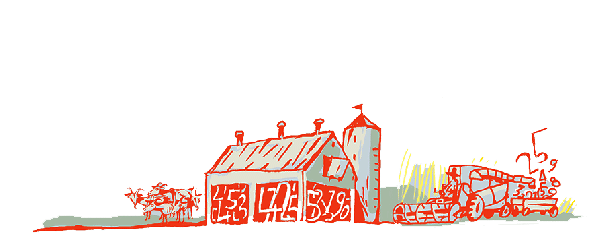 21